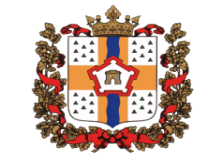 Министерство здравоохранения Омской области
Бюджетное учреждение здравоохранения Омской области «Наркологический диспансер»
Организация оказания наркологической помощи на территории Омской области в условиях пандемии COVID-19
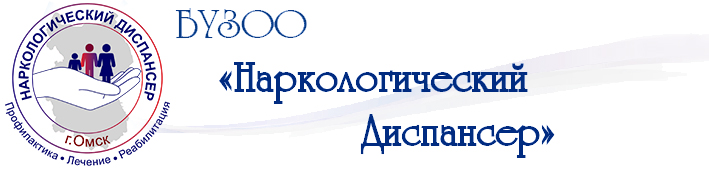 Титов Д.С. 
главный внештатный специалист психиатр-нарколог
Министерства здравоохранения Омской области,
главный врач БУЗОО «Наркологический диспансер»

15 декабря 2020 года
Слайд 1
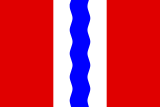 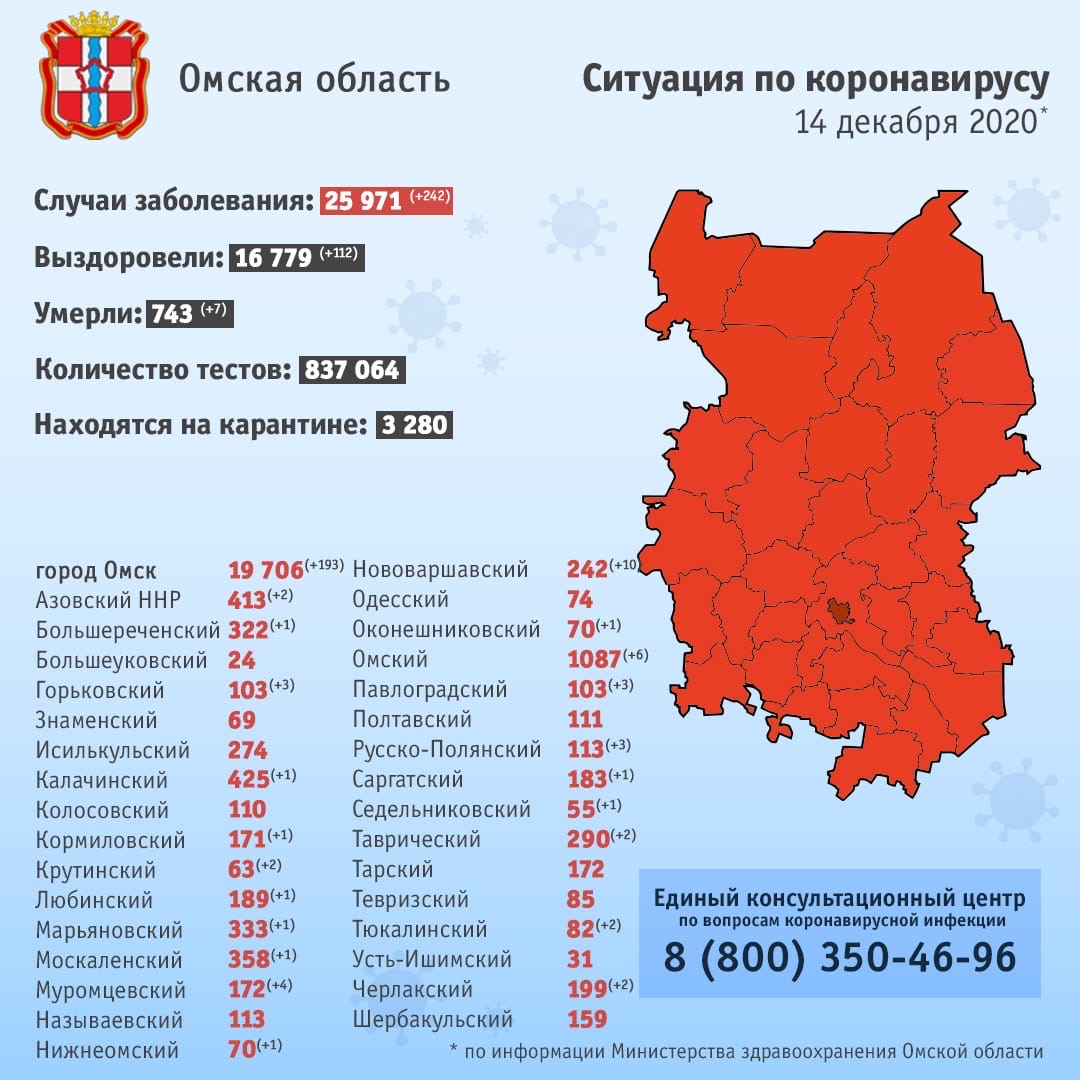 Омская область

Часовой пояс МСК +3

Входит: 
в Сибирский Федеральный округ

Включает:
32 муниципальных района
город Омск

Площадь:
141 140 кв. км.

Протяженность:
с севера на юг – 600 км.
с запада на восток – 300 км.

Население:
1 926 665 человек

Плотность населения:
13,65 человек на кв. км.
Слайд 2
Обеспеченность врачами психиатрами-наркологами
на территории Омской области
2020 год
Омская область
кадры психиатров наркологов (физических лиц)

0,34 на 10 тысяч населения
2019 год

Кадры психиатров-наркологов (физических лиц) (на 10 тысяч населения)
РФ – 0,35
СФО – 0,32
Омская область – 0,34

Имеют сертификат соответствия (%)
РФ – 99,7
СФО – 99,4
Омская область – 100,0

Число занятых должностей психиатров-наркологов 
(на 10 тысяч населения)
РФ – 0,53
СФО – 0,60
Омская область – 0,66
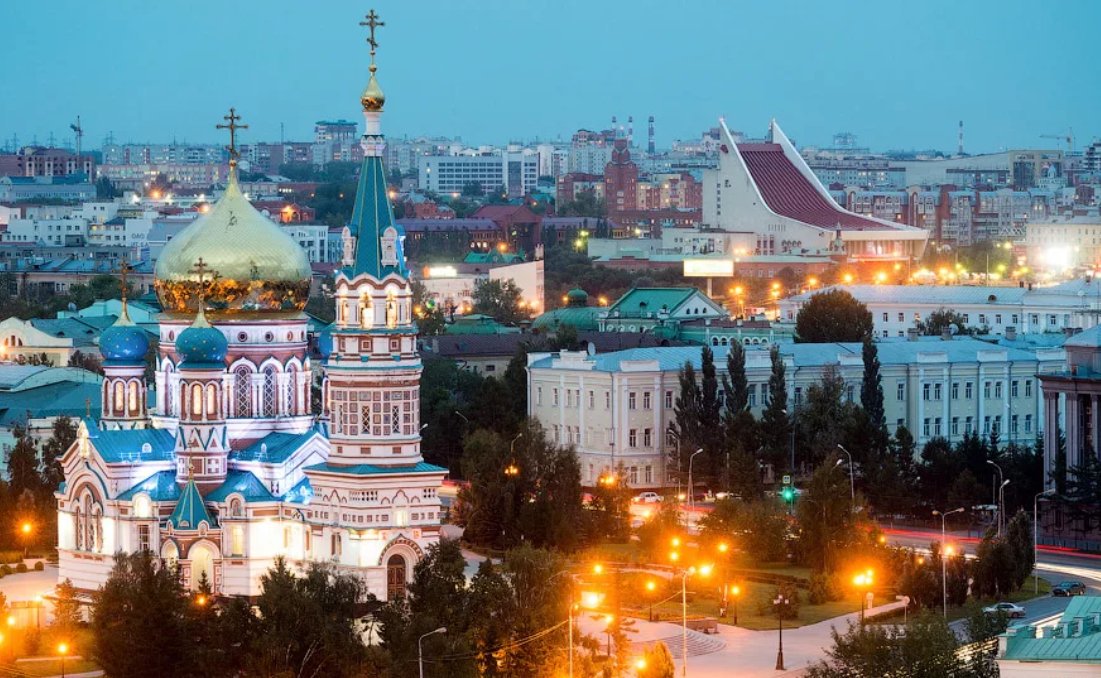 Слайд 3
Наркологическая ситуация 
на территории Омской области
На   01 октября 2020 года 
у врачей психиатров-наркологов 
наблюдалось 27 984 человека

(в том числе: женщин – 6 900 чел.; несовершеннолетних – 505 чел.)

(на 01.10.2019 г. – 28 164 человека, 
в том числе: женщин – 6 936 чел.; несовершеннолетних – 577 чел.)
Структура контингента 
наркологических больных
Слайд 4
Организация наркологической помощи 
на территории Омской области
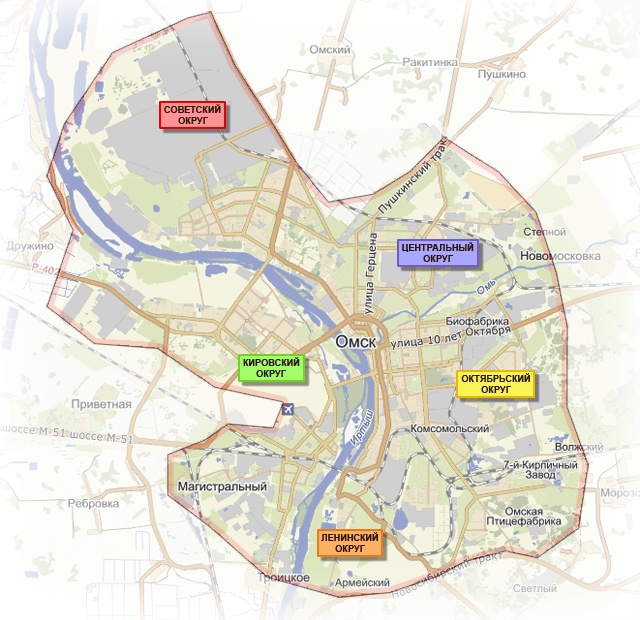 Приоритетным является обеспечение доступности и качества  оказания медицинской помощи по профилю «психиатрия-наркология» населению региона

 Наркологическая помощь организована на трех этапах: 
амбулаторный
стационарный 
реабилитационный
БУЗОО «Наркологический диспансер»
В Омской области

44 наркологических кабинета

 32 кабинета в районах
 12 кабинетов в г. Омске

Дневной стационар

20 койко-мест
Слайд 5
Организация стационарной помощи 
на территории Омской области
Коечный фонд - 250 коек
в том числе: 

БУЗОО «Наркологический диспансер» - 185 коек
для женщин – 30 коек
для подростков – 30 коек
отделение медицинской реабилитации для взрослых – 25 коек

БУЗОО «Клиническая психиатрическая больница 
имени Н.Н. Солодникова» - 60 коек
палаты реанимации и интенсивной терапии – 6 коек

БУЗОО «Тарская центральная больница» - 5 коек
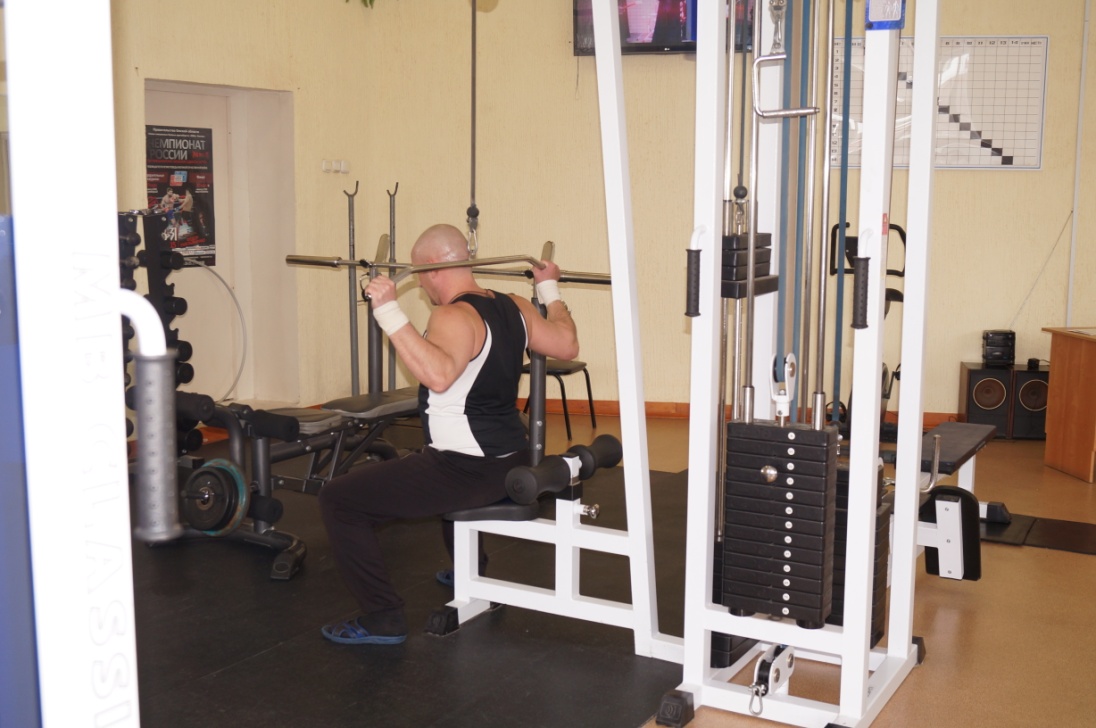 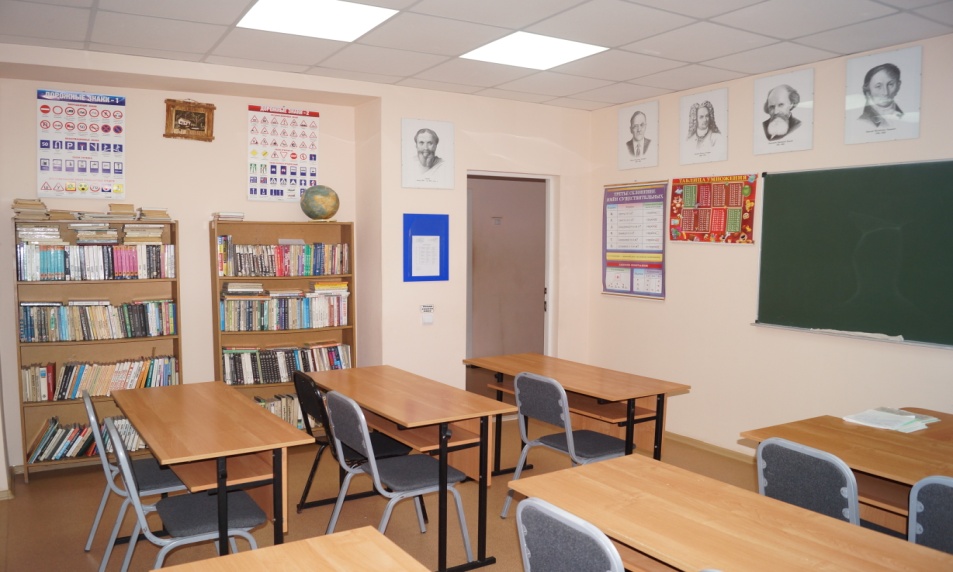 БУЗОО «Наркологический диспансер»
2019 год
пролечено 2 483 человека 
(план выполнен на 101,1%)

2020 год
пролечено 1 493 человека 
(план выполнен на 85,1%)
За 2019 год прошли лечение 
в стационарных условиях
3 704 наркологических 
больных,

в том числе 
с синдромом зависимости от
-алкоголя – 2 701 человек
-наркотиков – 612 человек
Слайд 6
Родительский
 урок
Школа
 матерей и 
отцов
Школы
 здоровья
Профилактика 
наркологических 
расстройств
Табак или
 здоровье
Первокурсник
Здоровье молодежи – богатство 
России
Организация профилактической работы
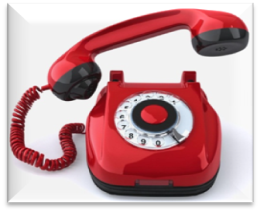 Стратегическая цель профилактики наркологических расстройств - сокращение масштабов употребления психоактивных веществ, формирование общественного мнения к проблеме и повышение информированности населения целевых групп по актуальным вопросам распространения болезней зависимости.
Первичная
«ГОРЯЧАЯ ЛИНИЯ» 
по лечению наркозависимости
348-003
Центры здоровья
Волонтеры
Выставки
СМИ
«ГОРЯЧАЯ ЛИНИЯ» 
по прекращению потребления табака и лечению табачной зависимости
344-003
Вторичная
Взаимодействие с КДН
Взаимодействие с образовательными организациями
ТЕЛЕФОНЫ
(круглосуточные)
по вопросам лечения наркологических зависимостей

для взрослого населения
539-483
для детского населения
360-860
Третичная
Взаимодействие с УМВД, УФСИН
Раннее выявление
Тестирование
Мед. осмотры
 Общая врачебная практика
Слайд 7
БУЗОО «Наркологический диспансер»
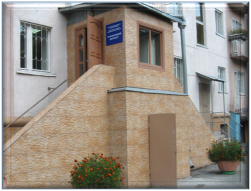 Профилактические медицинские осмотры 
обучающихся образовательных организаций
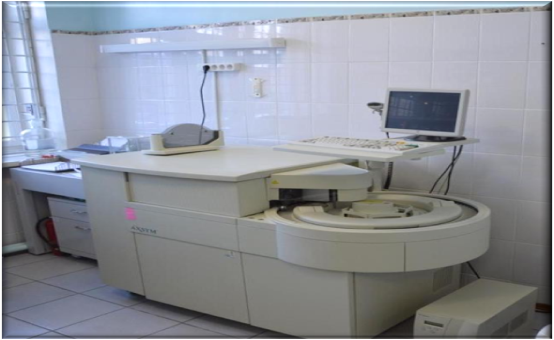 БУЗОО «Наркологический диспансер»
химико-токсикологическая лаборатория
клинико-диагностическая лаборатория

укомплектован необходимым оборудованием и кадрами 
в соответствии с нормативной правовой базой
Проведено осмотров с тестированием на ПАВ:

2015 г. – 808 чел.
2016 г. – 663 чел.
2017 г. – 1 768 чел.
2018 г. – 1 332 чел.
2019 г. – 2 700 чел.
2020 г. – 369 чел.
Выявлено положительных результатов:

2015 г. – 0 чел.
2016 г. – 0 чел.
2017 г. – 3 чел.
2018 г. – 6 чел.
2019 г. – 4 чел.
2020 г. – 2 чел.
Слайд 8
Направления 
совершенствования организации оказания 
наркологической помощи
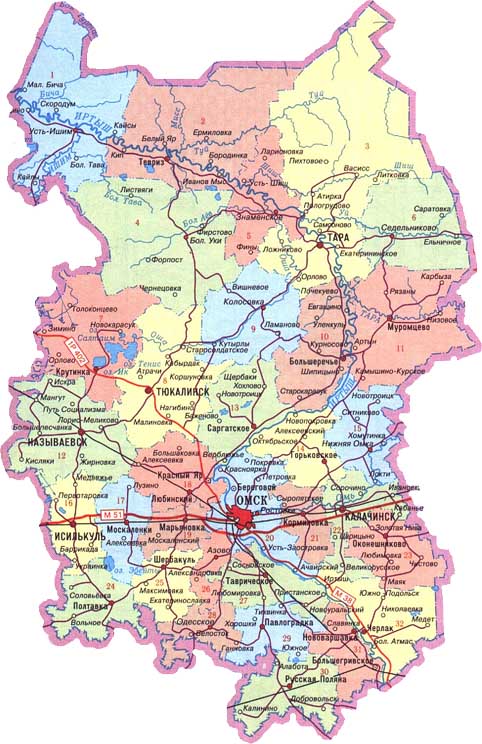 продолжить укрепление материально-технической базы                              наркологической службы Омской области и кадрового потенциала в соответствии с порядком и стандартами оказания наркологической помощи;

совершенствовать формы и методы межведомственного взаимодействия для координации действий по профилактике зависимостей, лечению и реабилитации наркологических больных;

продолжить методическую и консультативную помощь в плане межведомственного взаимодействия для медицинских работников и специалистов ведомств, являющихся субъектами профилактики, по раннему выявлению и организации профилактики злоупотребления психоактивными веществами.
Слайд 9
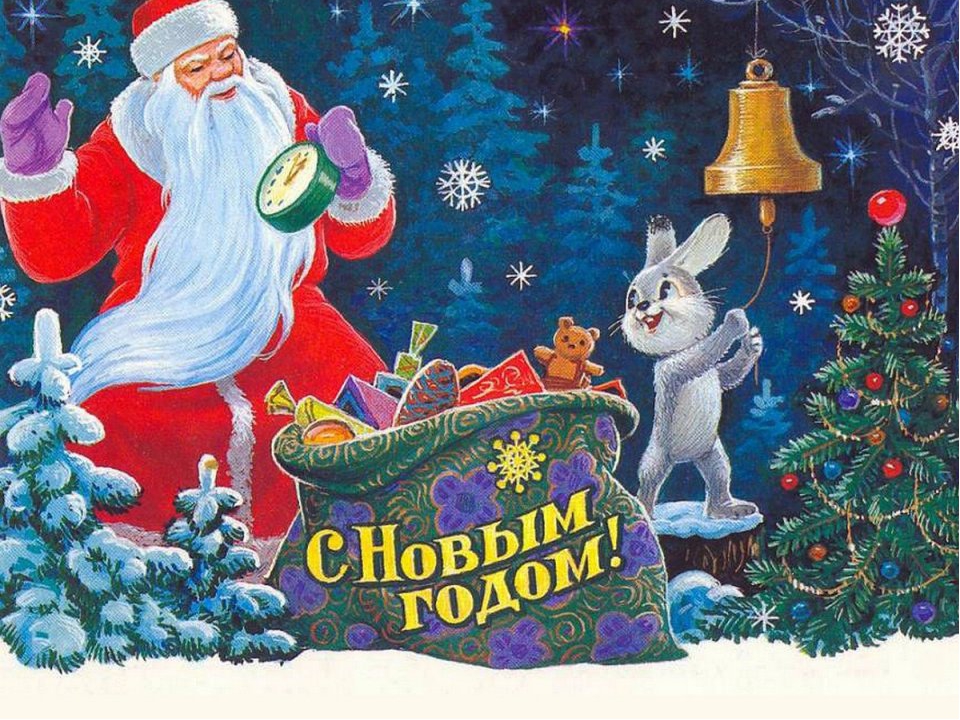 Благодарю за внимание!
БУЗОО «Наркологический диспансер»Омск, ул. Учебная, д. 189Тел.:8(3812) 30-27-25 (приемная)
Факс: 8(3812) 53-08-83

www.buzoond.rue-mail: nd_mail@minzdrav.omskportal.ru
Слайд 10